TwinEngines Case Management
Workflow automation solution for the National Guard.
Customizable “Case Types” with pre-defined approval processes, tasking, and documentation requirements.
Top down and bottom up visibility with organization level security based on force structure.
Additional customizations possible (e.g. Directorates, Sections, etc.)
[Speaker Notes: NOTE: This presentation includes animations and is best viewed by starting the slideshow.]
TwinEngines Case Management
Customizable email notifications alert users when activities are assigned to them, or completed by others.
Integrates with PERMS to automatically send documents attached to cases without having to print/scan/index.
High level statistics reports with drill down capabilities.
TwinEngines Case Management
Part of Etrans Manager, just requires a license key to unlock.
Runs on existing hardware
$2,500/year for 25 case types (i.e. Workflows/Business Processes).
Integrated with all TwinEngines products
Awards – case types for tracking time in service based awards and the DA638.
Discharges – case types for tracking the NGB22 and others related to Discharges/Separations.
Etrans Manager – case types for tracking electronic transactions (Gains, MILPO Orders)
TwinEngines Case Management
Example Solutions:
SAAR Processing
Track and manage all DA2875 forms, along with AUPs, Annual Training (DA87), and any additional forms (i.e. PII)
Simple Tasking Wizard
Guides you through quickly creating a Case Type with a single task for a list of Soldiers.  Take any report with a list of Soldiers and quickly task multiple people/organizations for each of the Soldiers on the list. 
Soldier Out-Processing
Creates 60+ tasks for multiple organizations to ensure Soldiers are out-processed properly.
TwinEngines Case Management
Example Solutions
STIG Application
Import STIG XML file to generate a case with a task for each STIG.  Combine multiple STIGS into a single case type.
Data Quality Issues
Monitor personnel systems with a query to automatically generate cases on Soldiers with complete instructions to remedy the issue.  For systems without query capability, manually copy/paste a list of Soldiers to generate cases.
TwinEngines Case ManagementSAAR Processing
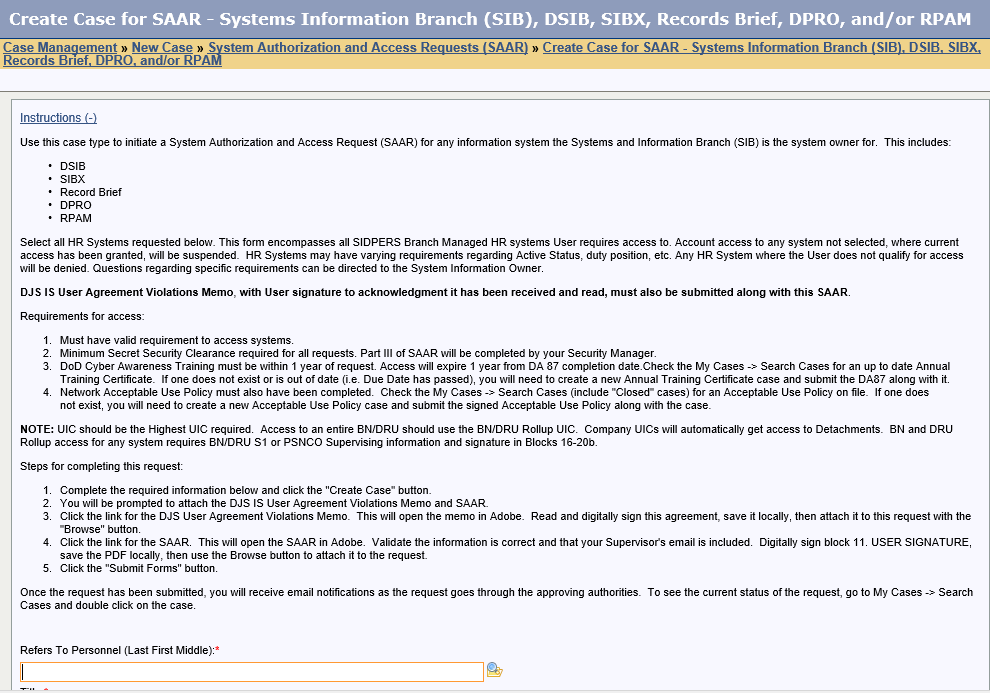 URL to create a new SAAR is accessible to any user with a network account


Includes customizable End User Instructions
TwinEngines Case ManagementSAAR Processing
Defaults to end user’s information.  If user is not recognized by system, they are asked to self-register before starting a new SAAR request.
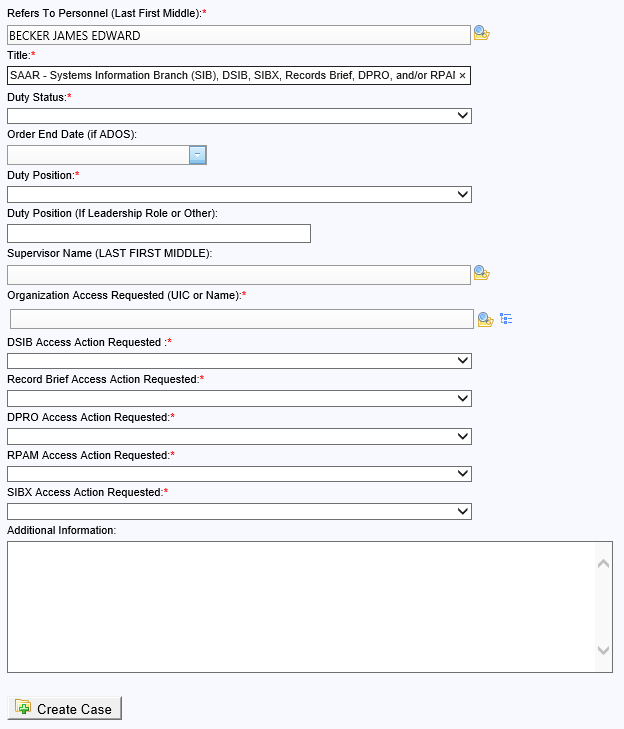 Lookup for the Supervisor so that we know who to route the SAAR to.
The remaining fields are customizable and can be added to the SAAR as text in either block 13 (Justification for Access) or Block 27 (Optional / Additional Information)
TwinEngines Case ManagementSAAR Processing
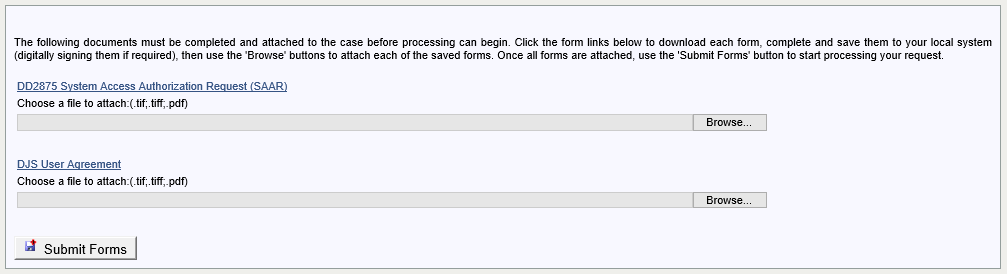 End user is prompted to submit the required documents with digital signatures.  Click the links to open the required form.
TwinEngines Case ManagementSAAR Processing
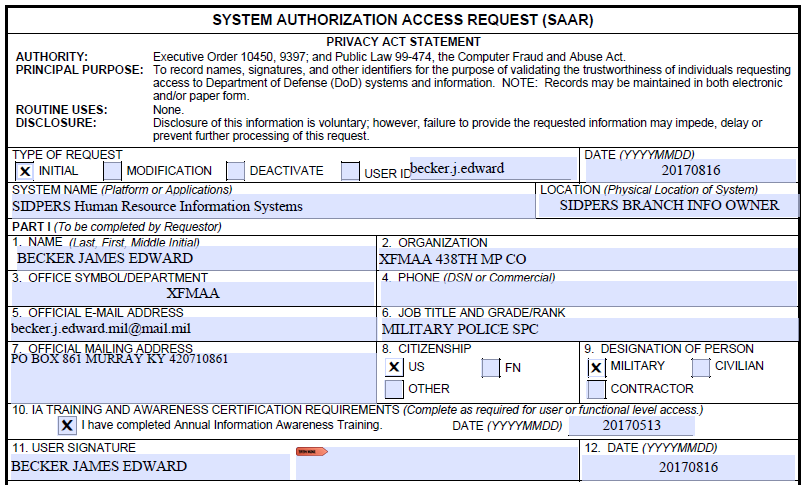 IA Training is tracked within the system as another case
Prepopulated data
TwinEngines Case ManagementSAAR Processing
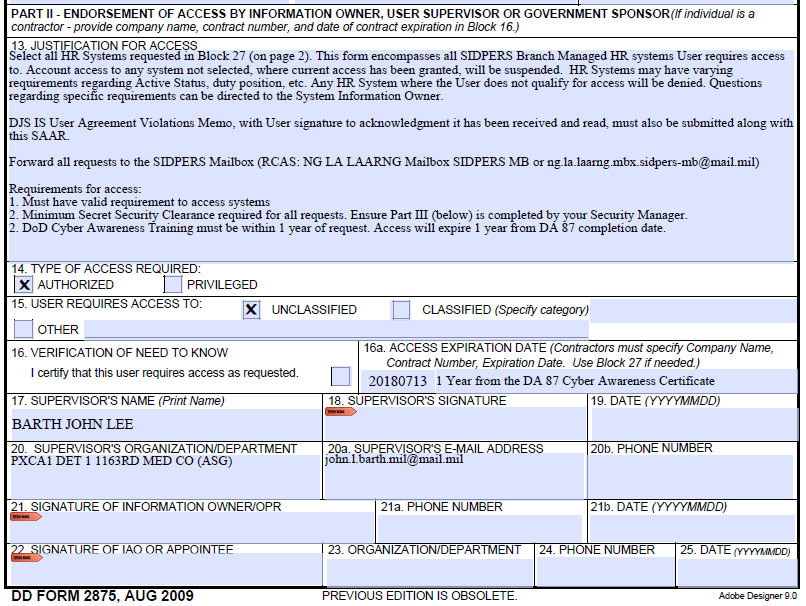 Prepopulated data
TwinEngines Case ManagementSAAR Processing
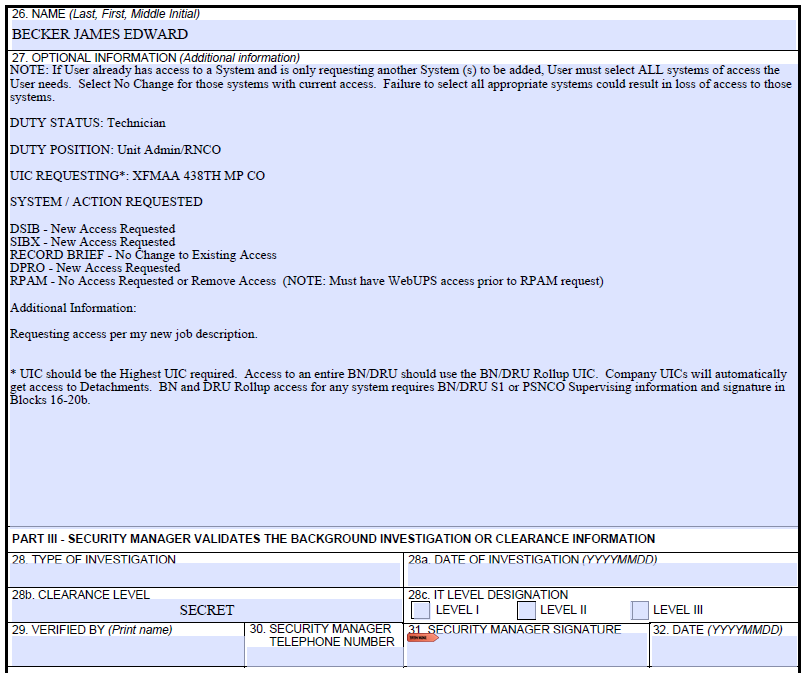 Custom input from user converted to text
Prepopulated data
TwinEngines Case ManagementSAAR Processing
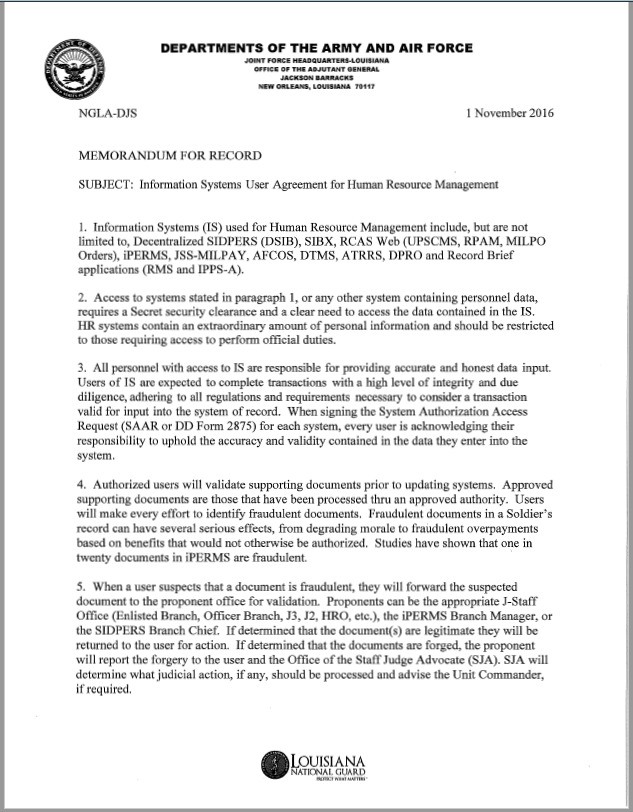 DJS User Agreement is an additional User Agreement required by the state SIB in order to access Personnel systems.  Users must read and sign the agreement.
TwinEngines Case ManagementSAAR Processing
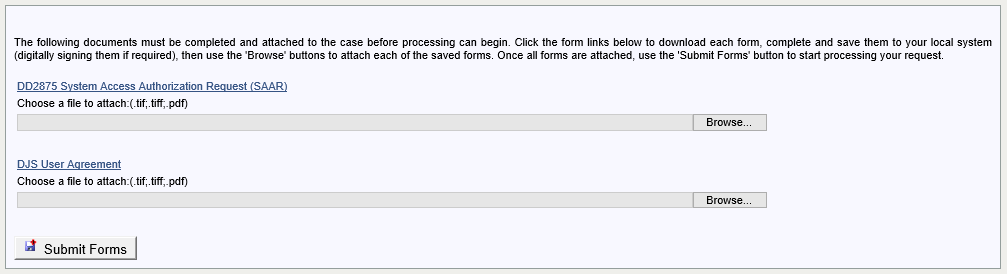 After documents are signed and attached, the case is submitted and the approval process begins.
TwinEngines Case ManagementSAAR Processing
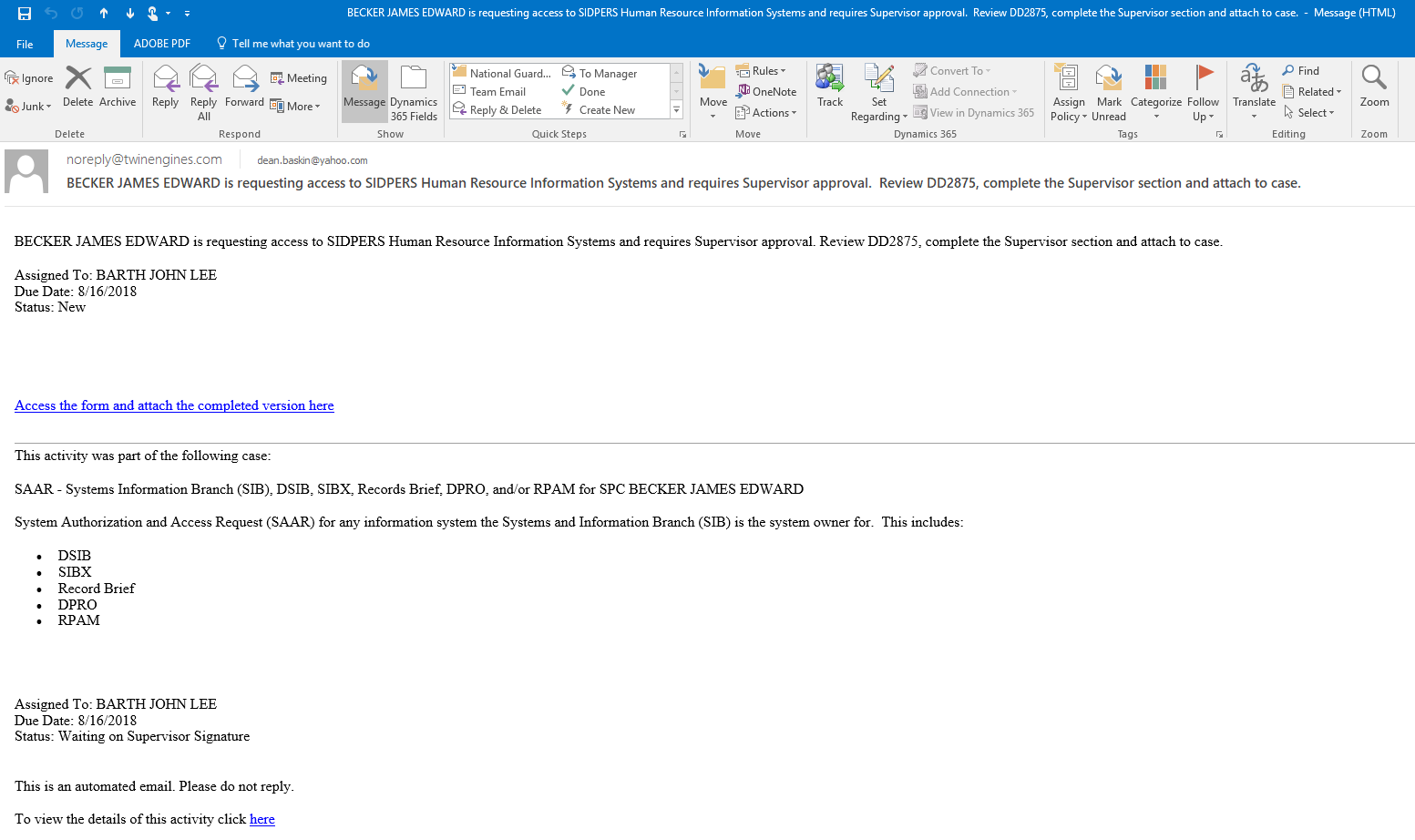 Email notification goes to the Supervisor.
Link to get the form from the website
TwinEngines Case ManagementSAAR Processing
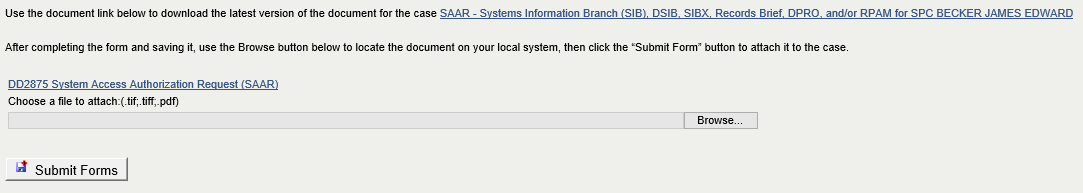 Download the form from here, digitally sign the Supervisor’s section and save it.
Use the Browse button to locate the saved file.
Submit the SAAR to continue processing.
TwinEngines Case ManagementSAAR Processing
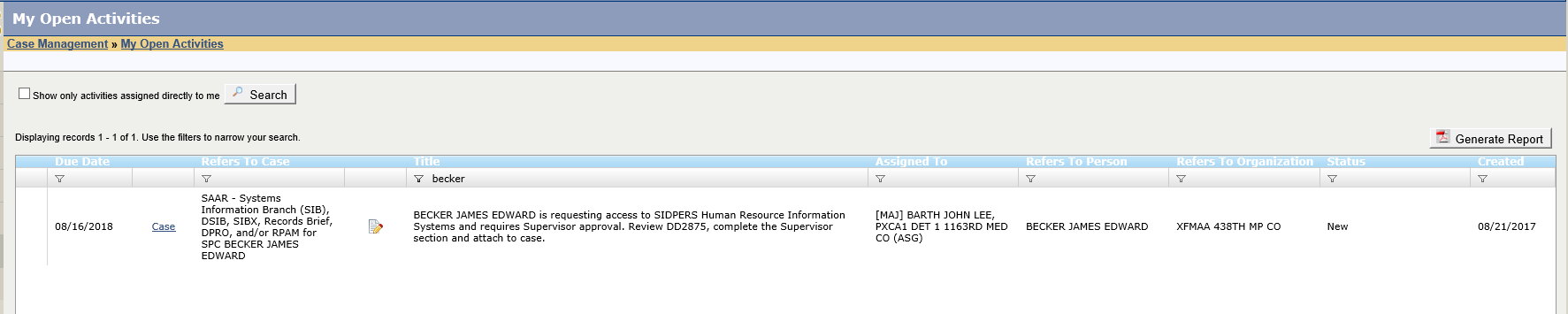 Can also access tasks assigned to you through the My Open Activities on the website.
TwinEngines Case ManagementSAAR Processing
SAAR continues approval process thru:
Security Manager
Information Owner
IAO (Optional)
Processor (Optional)
Each approver receives an email notification 
Approver signs their portion and attaches the SAAR back to the case to continue processing.
TwinEngines Case ManagementSAAR Processing
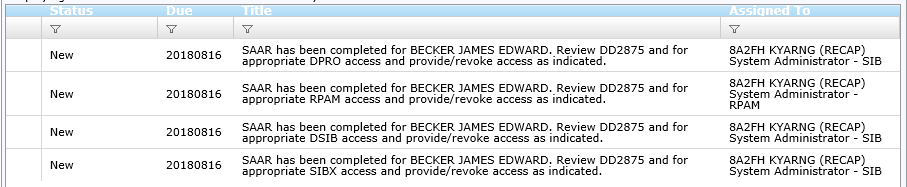 After all signatures have been collected, tasks are created and assigned to the System Administrator for each system to grant requested access.
TwinEngines Case ManagementSAAR Processing
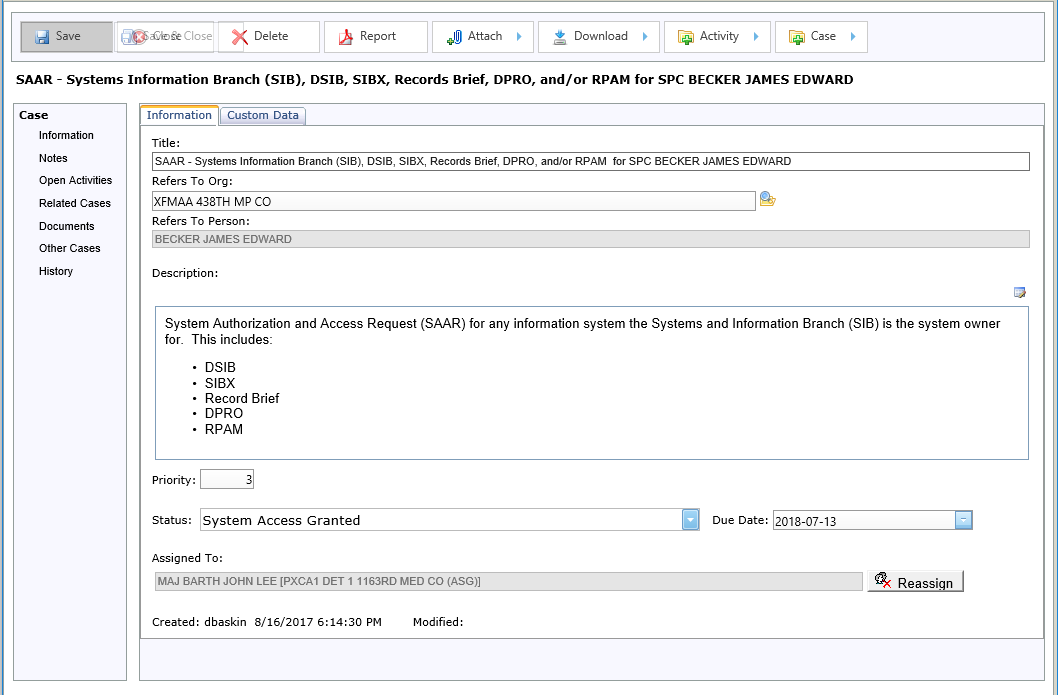 30 days prior to the Due Date (i.e. Access Expiration date) email is sent with notification about SAAR expiring.
If SAAR expires before a new SAAR has been completed and case has not been closed, notifications will be sent to System Administrators to revoke system access.
Once access is granted, case status is set to “System Access Granted”
Due Date for the case is set to the Access Expiration date from the SAAR
TwinEngines Case ManagementSAAR Processing
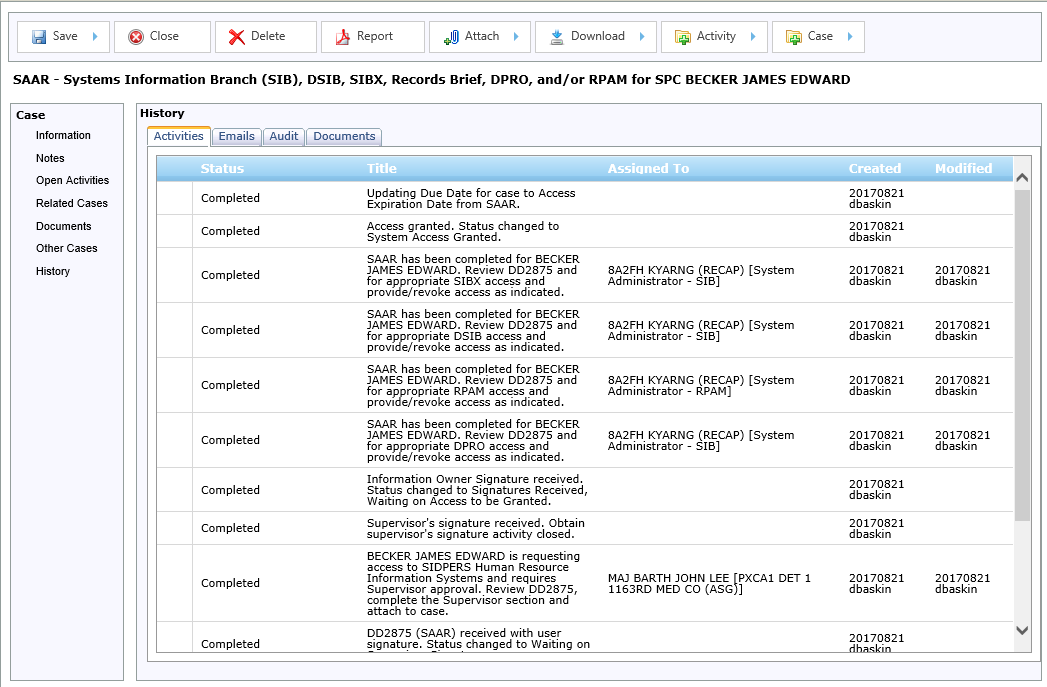 Case includes full history of:
Every step of the process
All email notifications sent
Any changes to the SAAR form (e.g. Signatures).
Each version of the SAAR that is submitted.
TwinEngines Case ManagementSAAR Processing
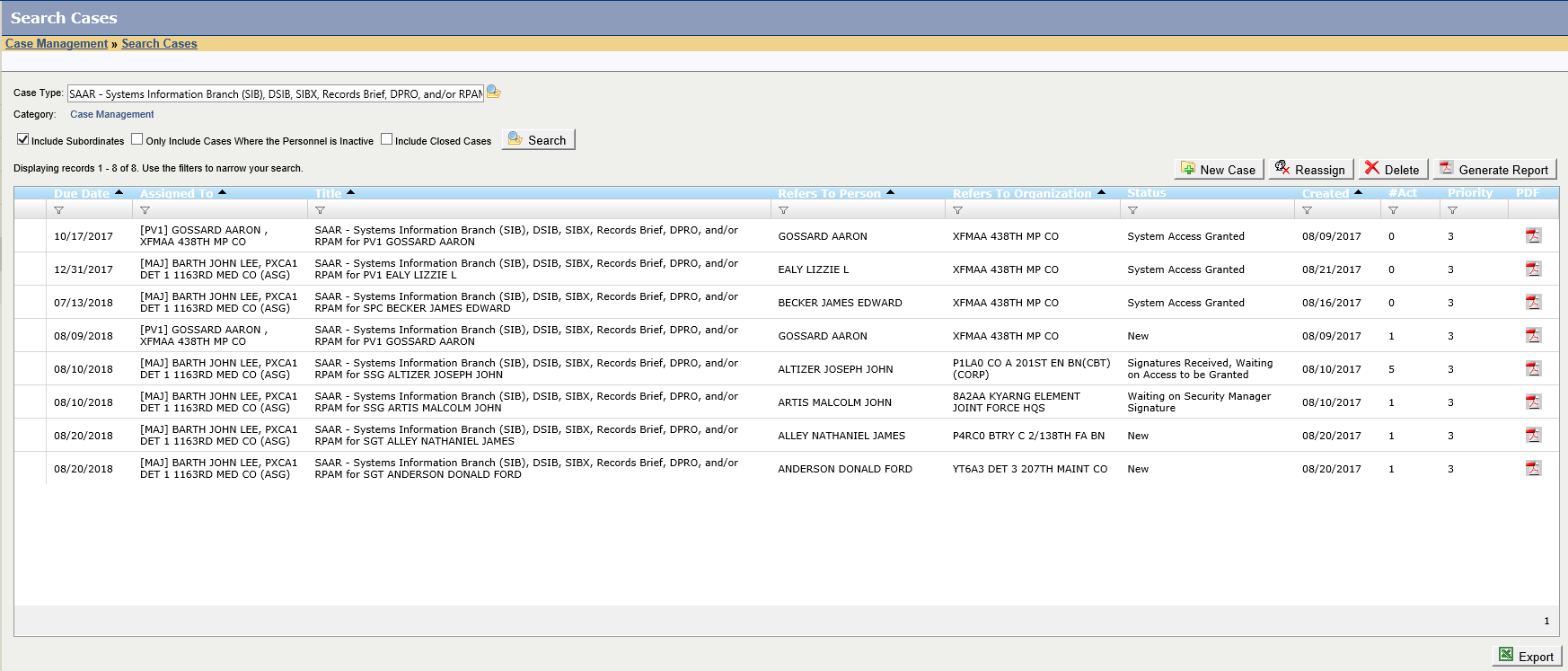 Search Cases shows all SAAR Cases and their Statuses.
End User that requested access can view the case in their “My Cases” screen and view all activities associated with it.  They also get email notifications when activities have been completed.
TwinEngines Case ManagementTasking Wizard
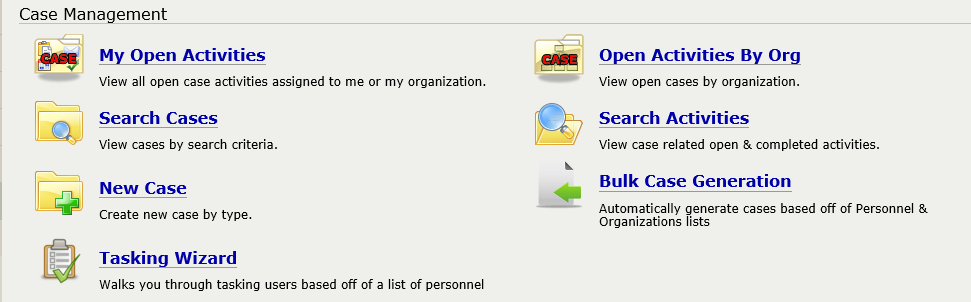 Use the Tasking Wizard here.
TwinEngines Case ManagementTasking Wizard
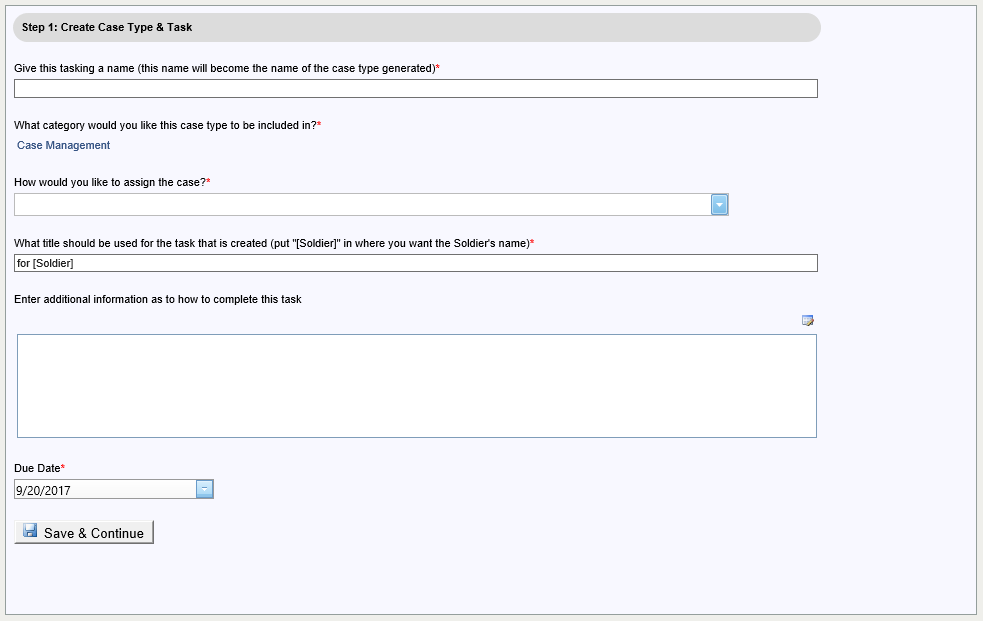 Decide how to assign the task:
To a specific organization and a role (e.g. State Level).
To the Soldier’s organization and a role (e.g. Unit Level).
To the first org above the Soldier’s org that has a specific role (e.g. BN or BDE level).
Give the tasking a unique name
Assign it a category for reporting
Provide a more detailed description
Set a Due Date
Give the task a Title
TwinEngines Case ManagementTasking Wizard
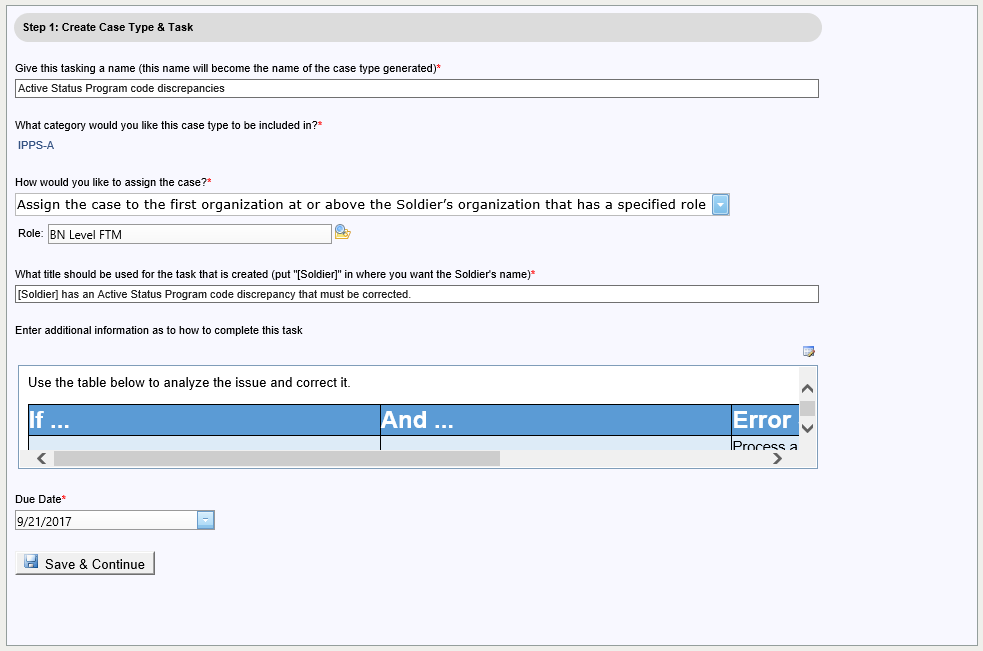 These instructions were simply copied and pasted from the DQI Error Solutions spreadsheet put out by the MSTAC
Here we are assigning at the BN Level
TwinEngines Case ManagementTasking Wizard
You can copy a list of Soldier names from a spreadsheet (i.e. copy to clipboard with CTL+C), then import that list by clicking the “Paste” button here.
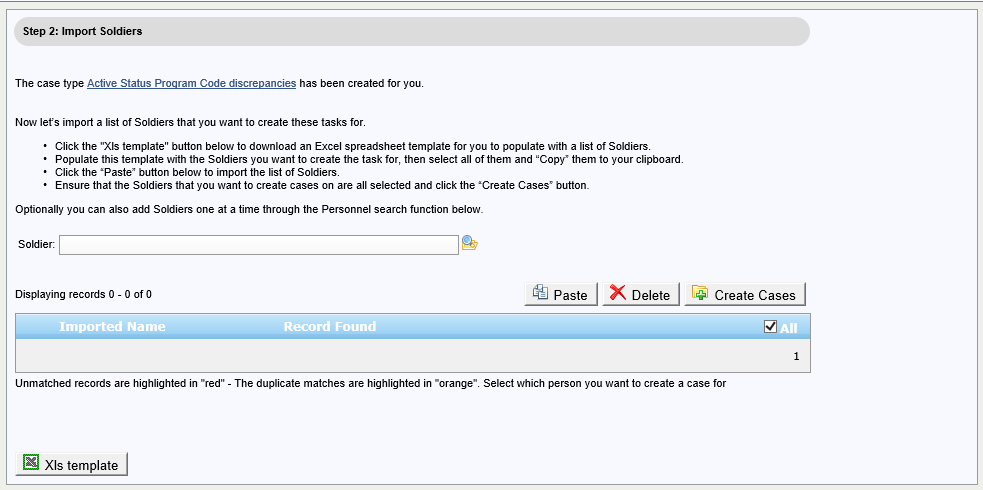 You can manually add individual Soldiers to the list by performing a lookup here.
TwinEngines Case ManagementTasking Wizard
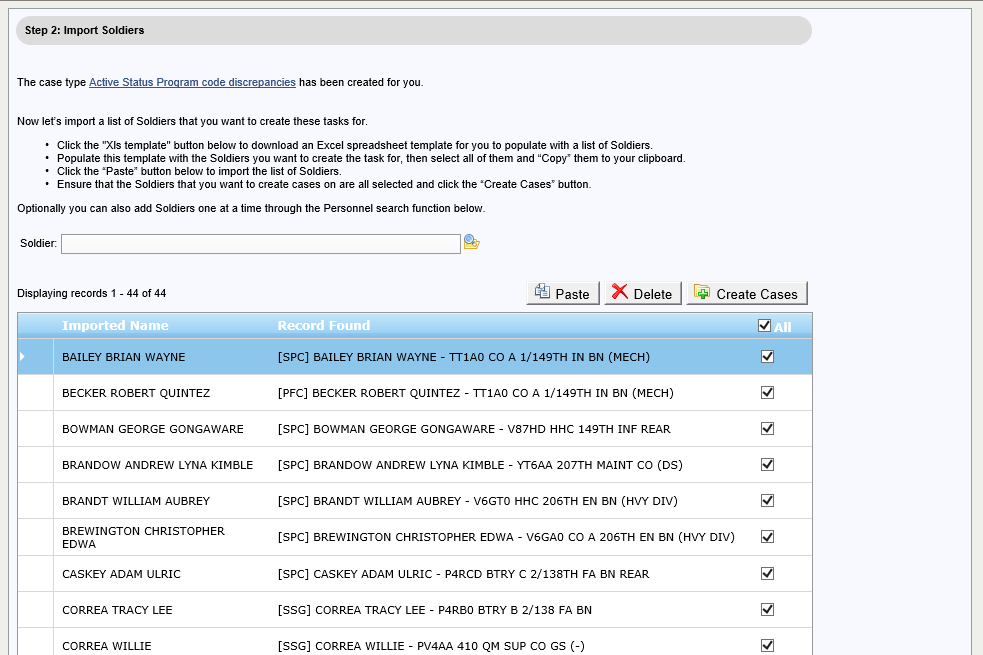 Once you have all the Soldiers you want listed, click here.
TwinEngines Case ManagementTasking Wizard
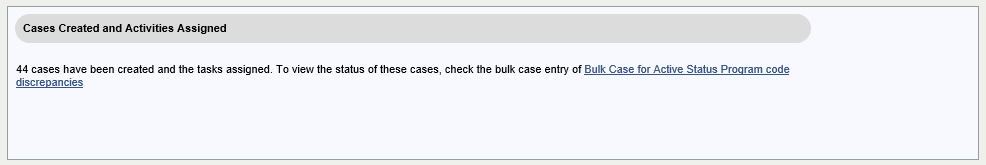 Cases are generated for all Soldiers in the list.

A “Bulk Case” is created that can be used to track all the cases together.
TwinEngines Case ManagementTasking Wizard
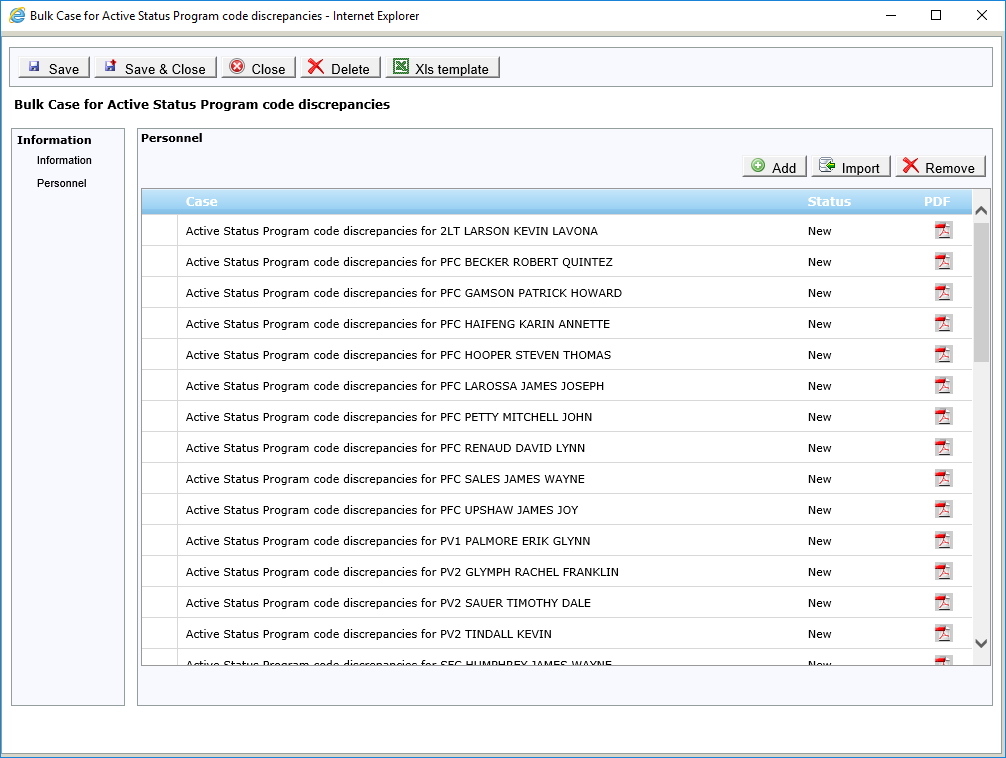 Each case and it’s status is shown here.

Double clicking on the case will bring up the case detail.
TwinEngines Case ManagementTasking Wizard
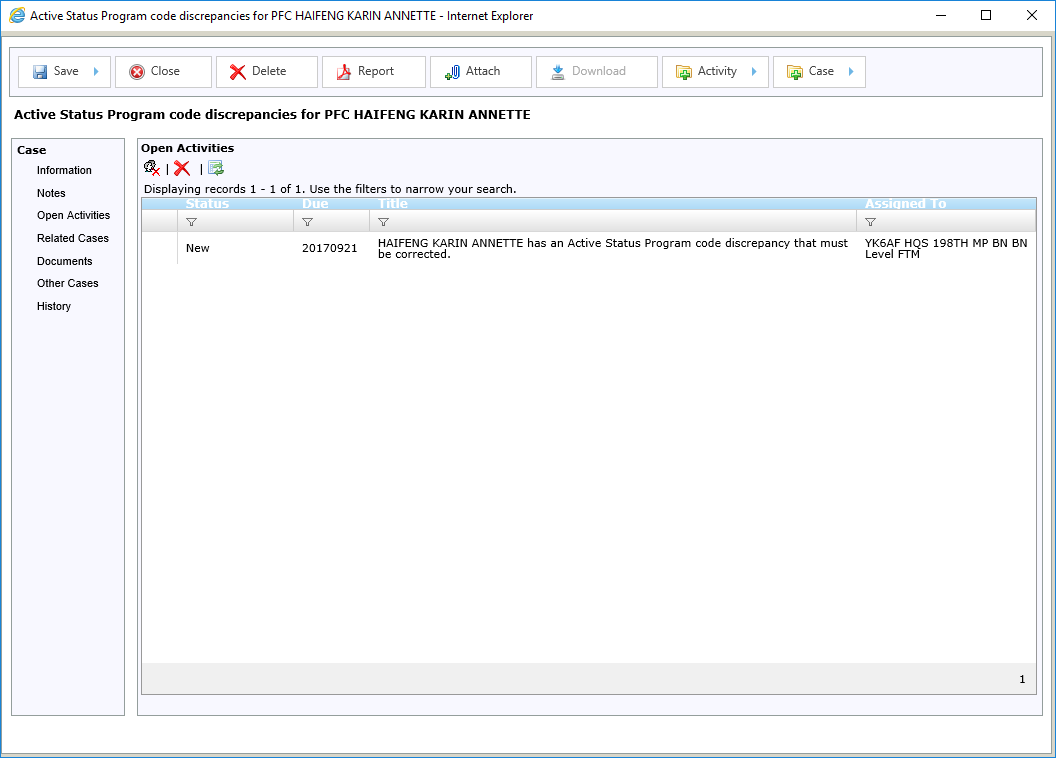 Each case has a single task that was specified earlier in the wizard.  

Notice the assignment at the BN level to the “BN Level FTM” role.
Double clicking on the task will bring up the details.
TwinEngines Case ManagementTasking Wizard
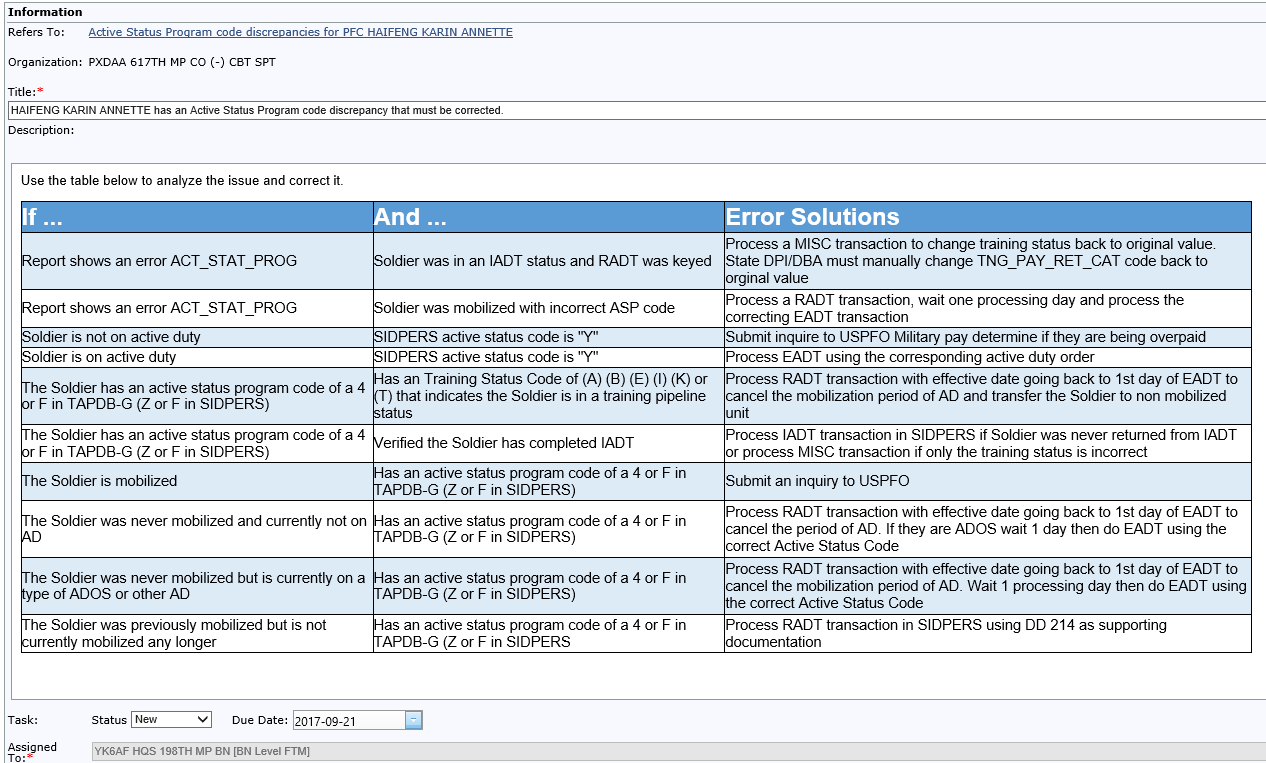 When completed, change the Status to “Completed” and this will close the case.
Includes detailed description of the corrective action that needs to occur.
TwinEngines Case ManagementTasking Wizard
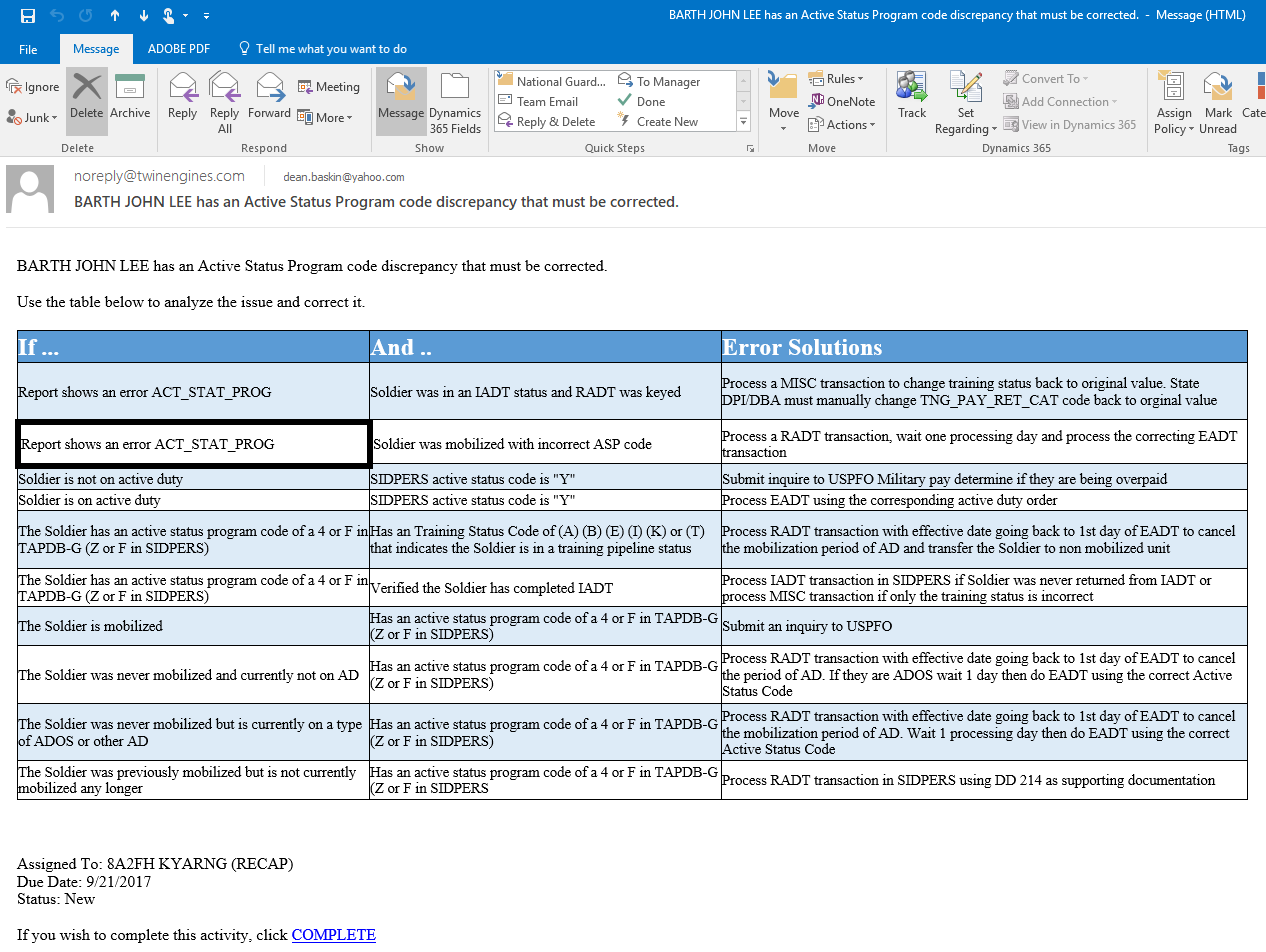 No need to get into Case Management to find the task though – an email notification is sent with all the details when the case is created.
When completed, you can click here to close the case.
TwinEngines Case ManagementTasking Wizard
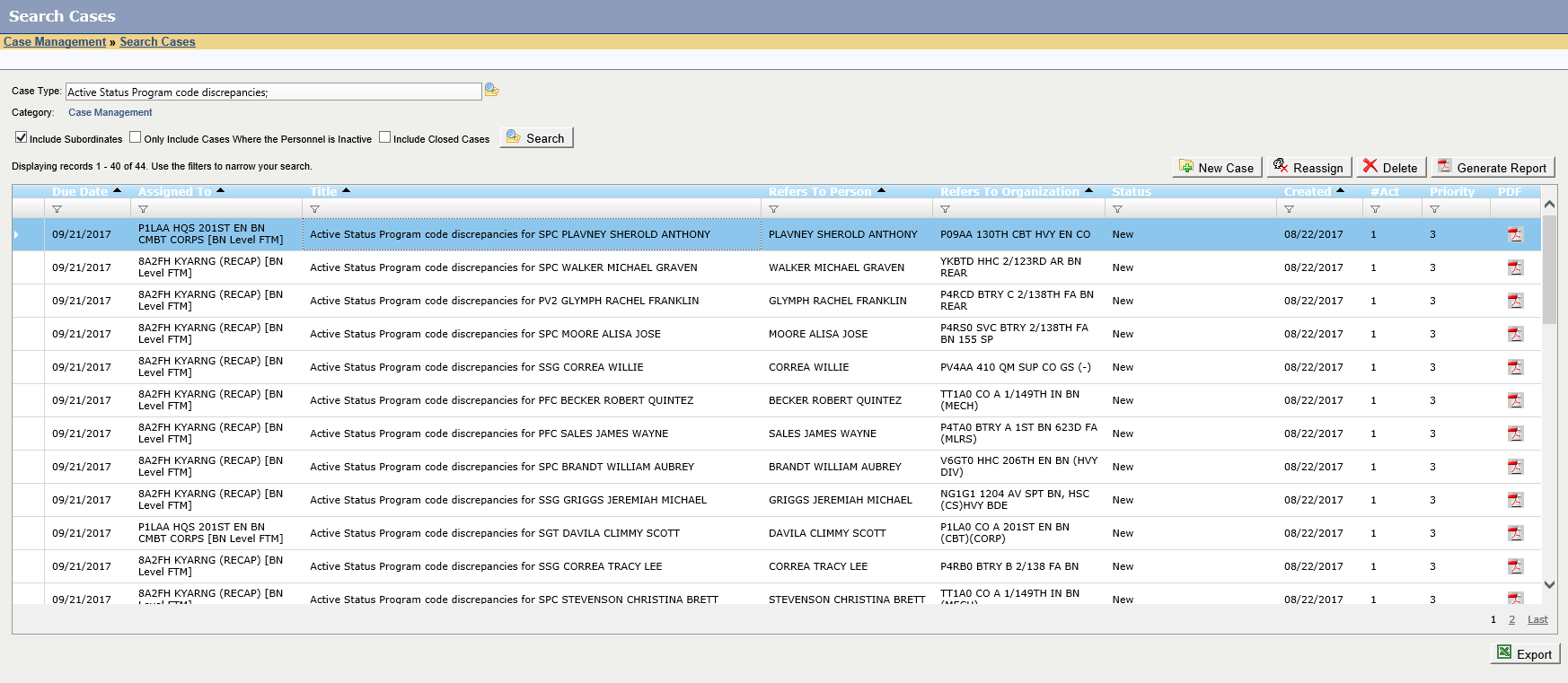 Cases can be quickly located through Search Cases
TwinEngines Case ManagementTasking Wizard
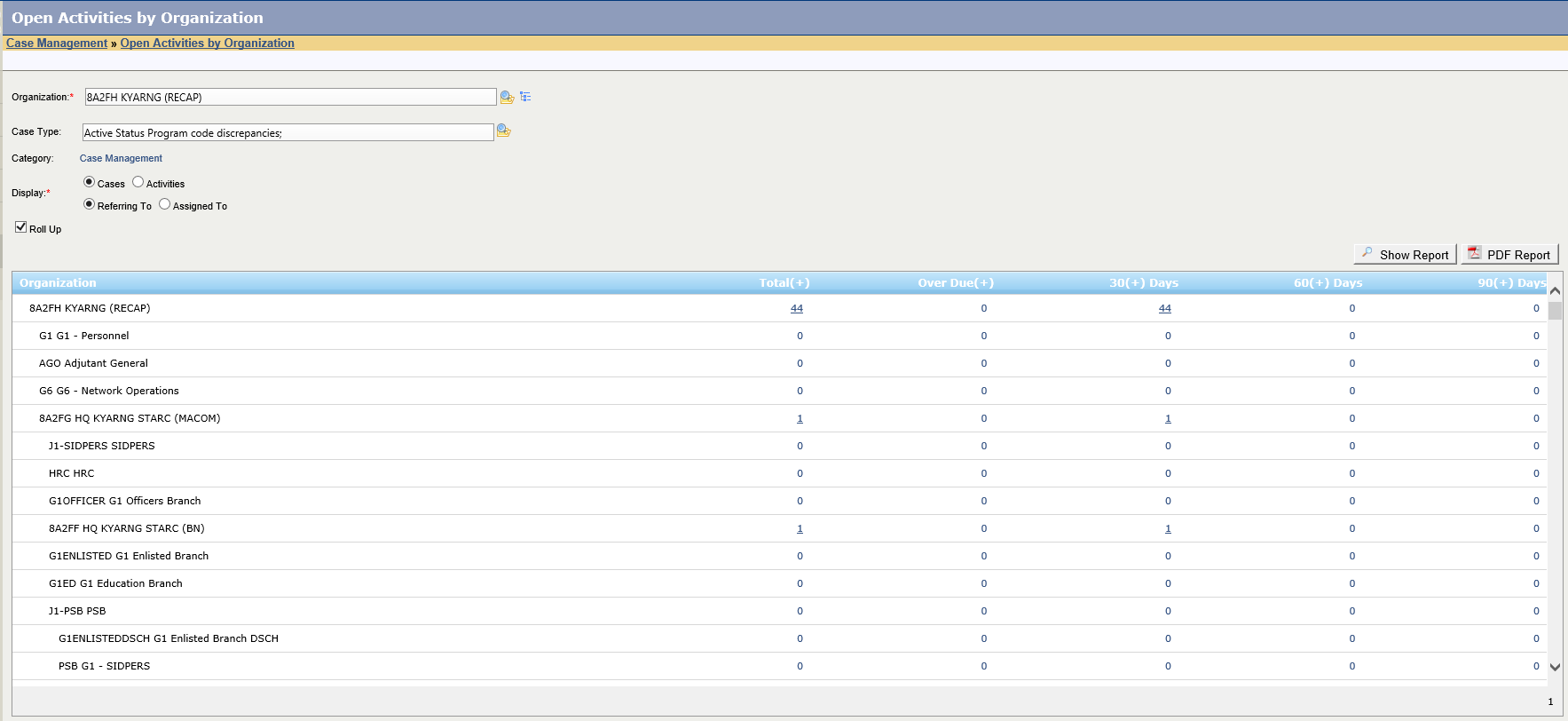 Drill down reports show the status by Organization
TwinEngines Case ManagementSoldier Out-Processing
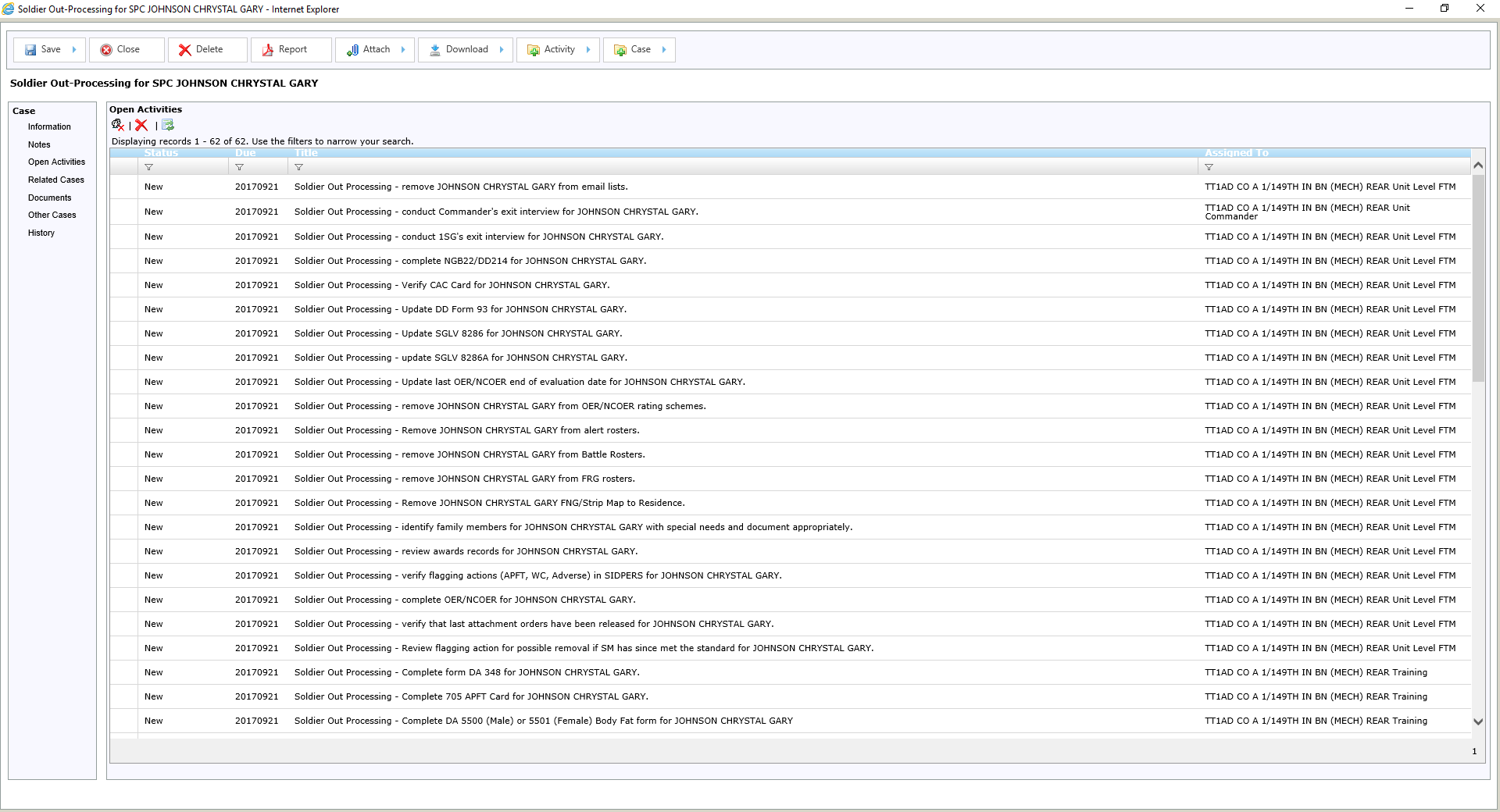 Automatically generate a Soldier Out-Processing case whenever a Discharge or Separation Order is published in MILPO Orders.
This example includes 60+ tasks to be completed that are assigned to 7 different people, including Unit Level FTM, Commander, Training, Finance, Medical, Supply, and Facilities
TwinEngines Case ManagementSoldier Out-Processing
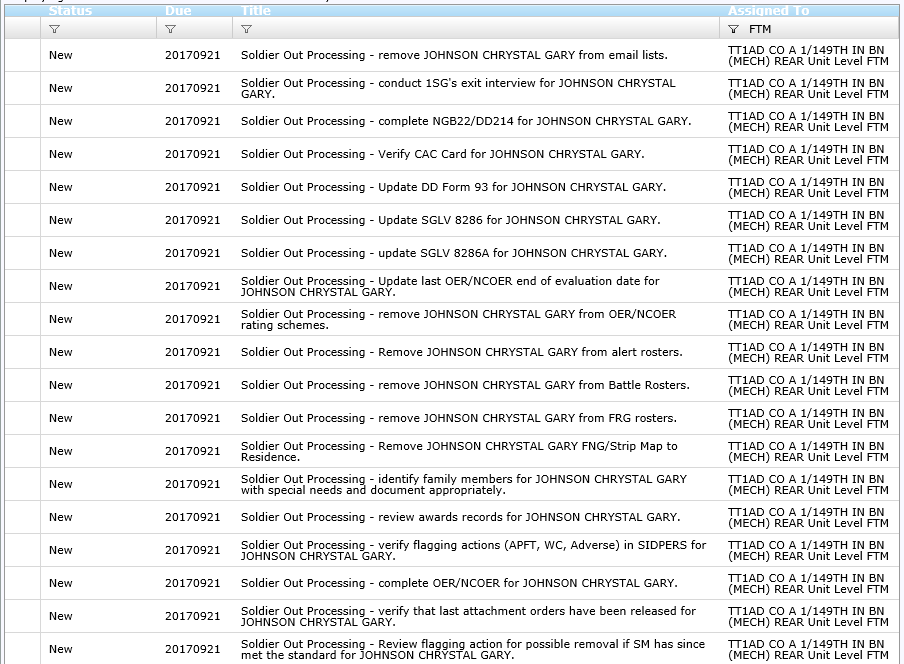 19 tasks assigned to the Unit Level FTM at the Soldier’s organization
TwinEngines Case ManagementSoldier Out-Processing
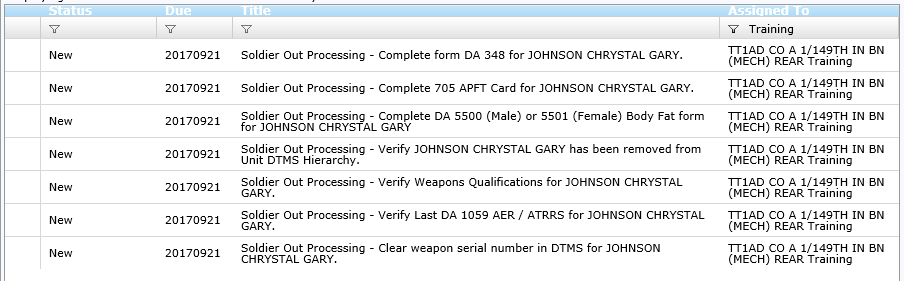 7 tasks assigned to Training
TwinEngines Case ManagementSoldier Out-Processing
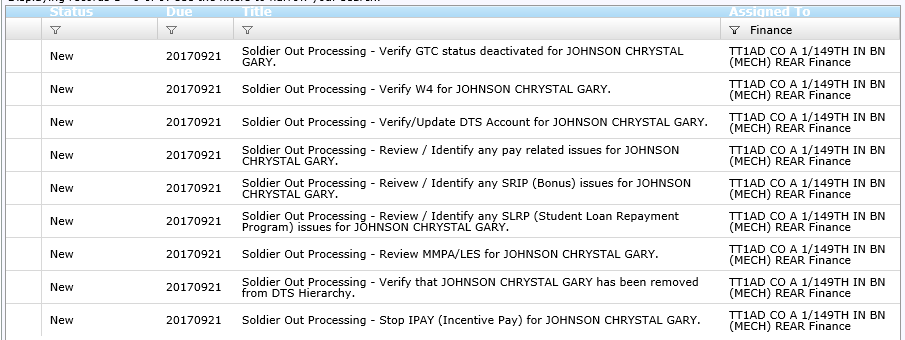 9 tasks assigned to Finance
TwinEngines Case ManagementSoldier Out-Processing
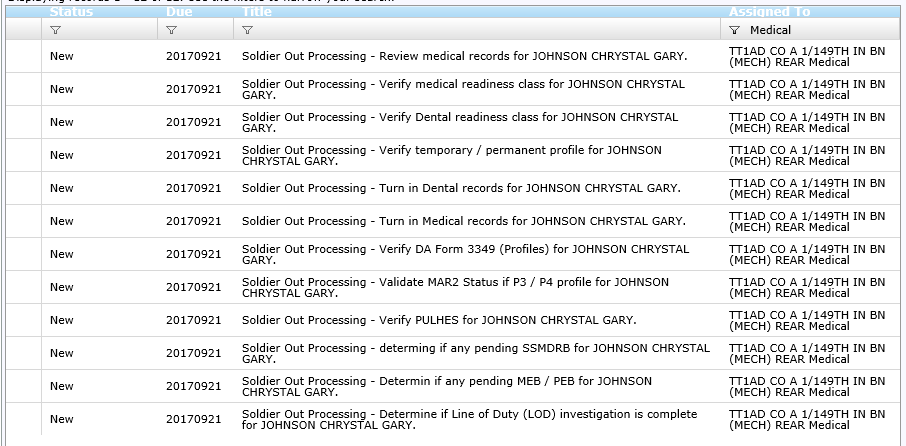 12 tasks assigned to Medical
TwinEngines Case ManagementSoldier Out-Processing
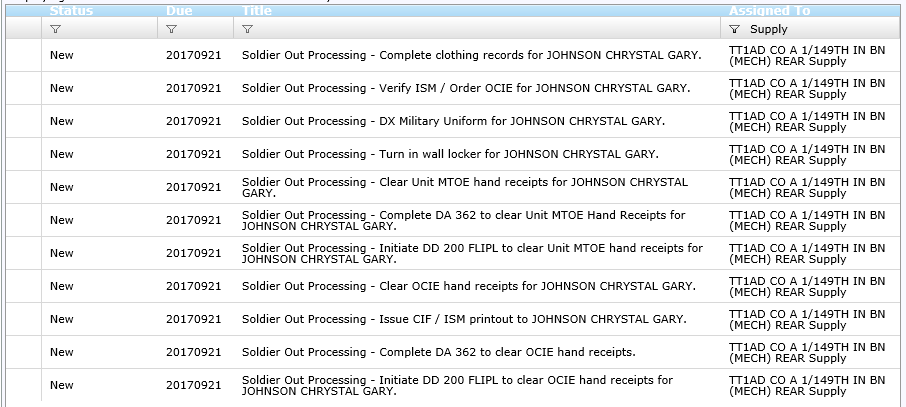 11 tasks assigned to Supply
TwinEngines Case ManagementSoldier Out-Processing
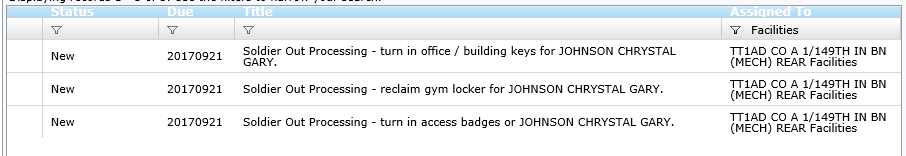 3 tasks assigned to Facilities
TwinEngines Case ManagementSoldier Out-Processing
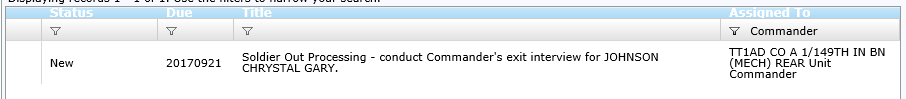 1 task assigned to  the Commander
TwinEngines Case Management
For questions, live demos, or to request an evaluation key, contact:

Dean Baskin
TwinEngines, Inc.
859-536-2540
dbaskin@twinengines.com